Reusable maps and graphs from ECDC Communicable Disease Threats ReportWeek 10, 2019
You are encouraged to reuse our maps and graphs for your own purposes and free to translate, provided the content is not altered and the source is acknowledged.
Distribution of confirmed and probable cases of Ebola virus disease and health zones reporting cases, North Kivu and Ituri Provinces, Democratic Republic of the Congo, as of 6 March 2019
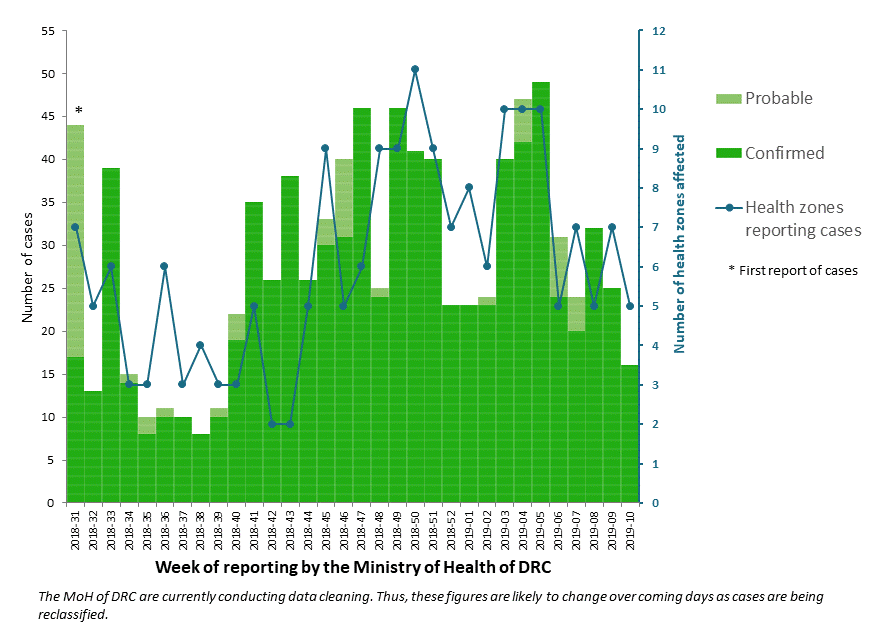 2
Geographical distribution of confirmed and probable cases of Ebola virus disease, North Kivu and Ituri Provinces, Democratic Republic of the Congo, as of 6 March 2019
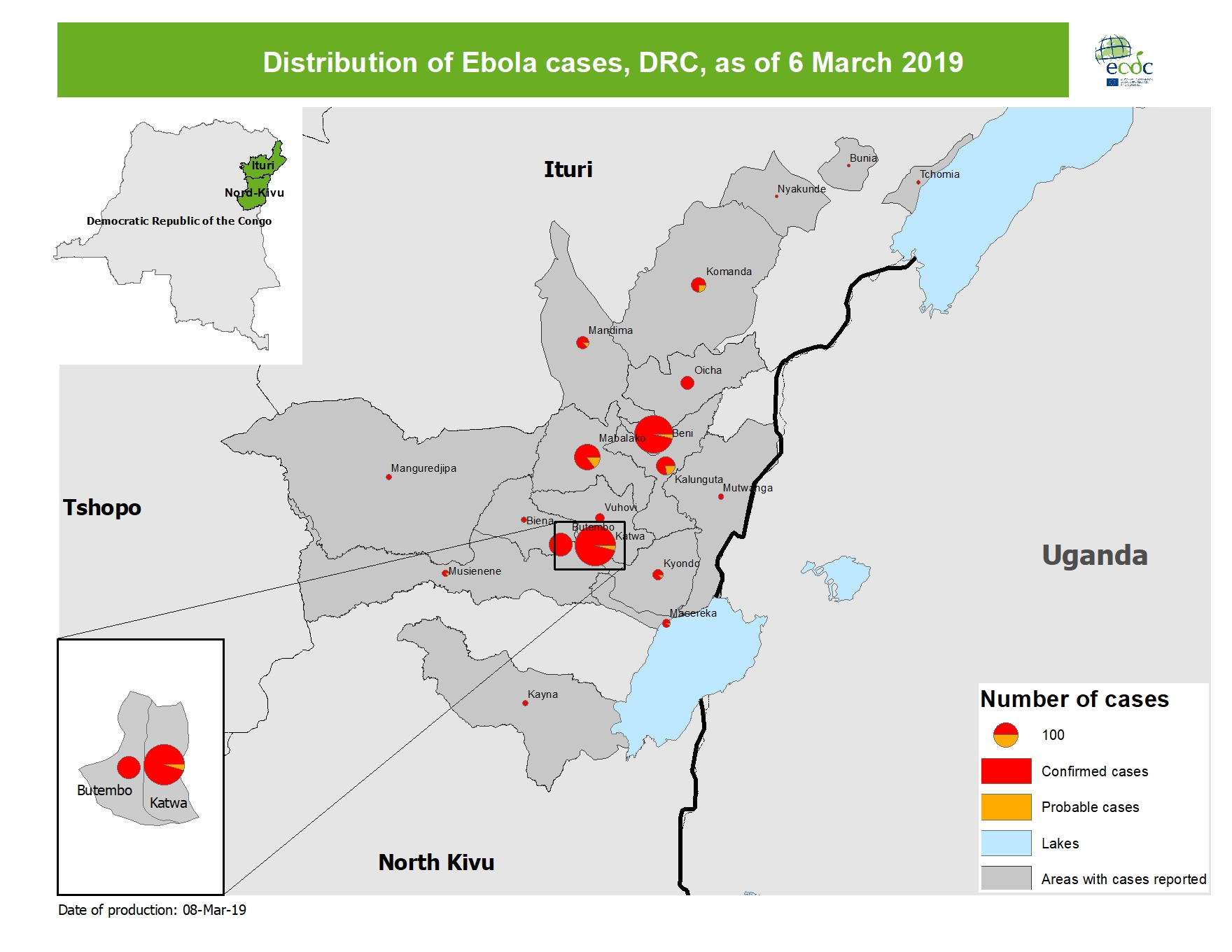 3
Distribution of confirmed cases of MERS-CoV by place of infection and month of onset,March 2012–7 March 2019
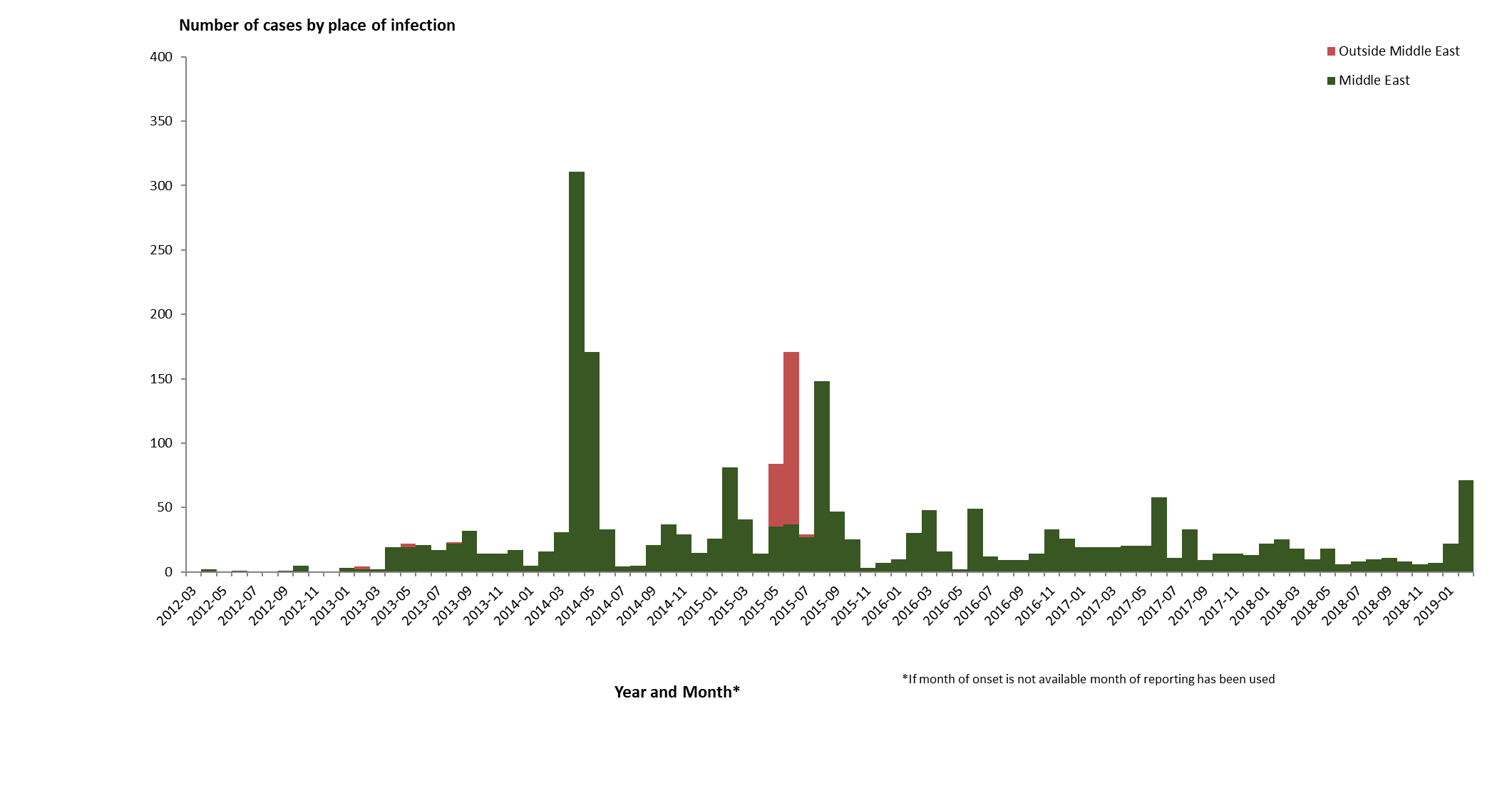 4
Geographical distribution of confirmed MERS-CoV cases by probable region of infection and exposure in 2019, as of 7 March 2019
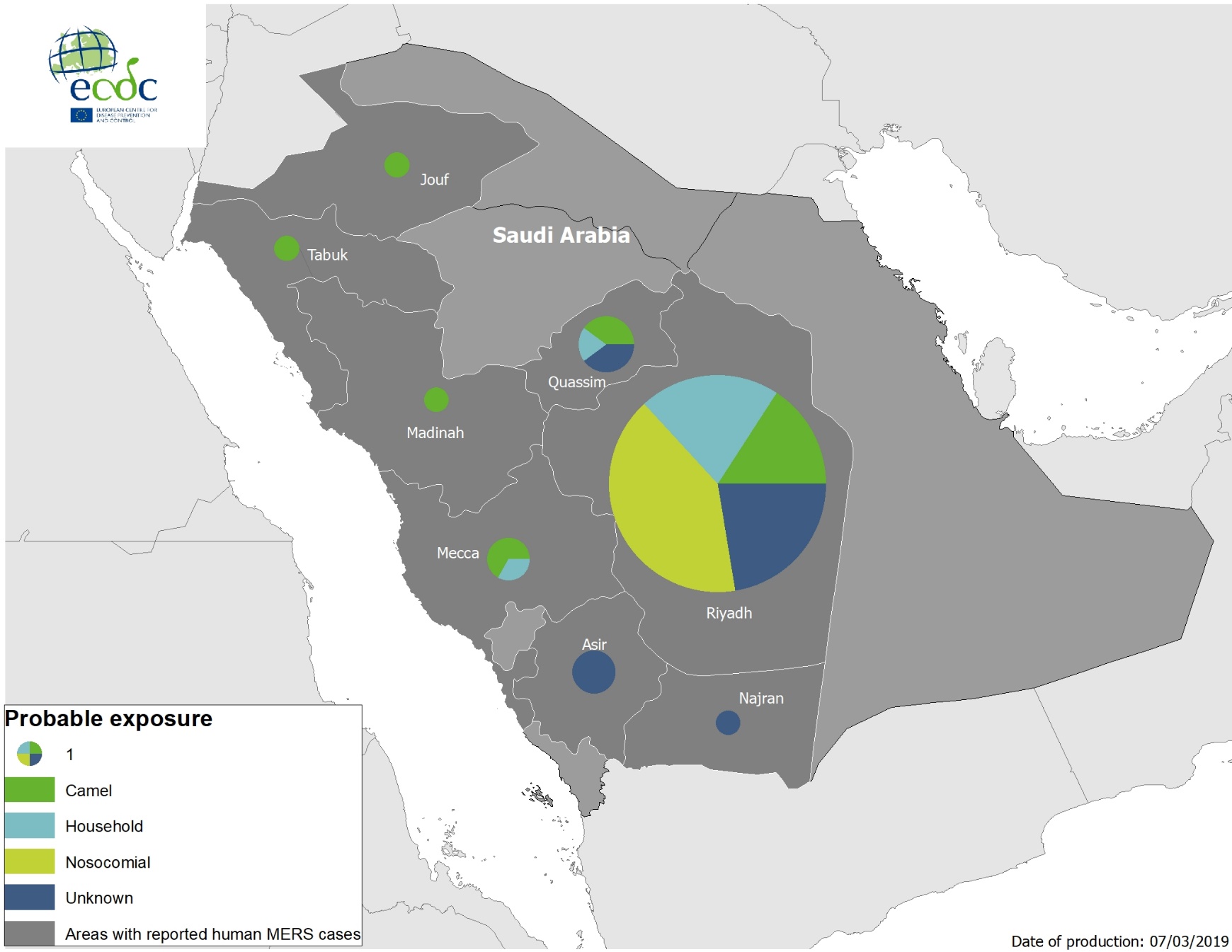 5
Transmission chain of confirmed cases of MERS-CoV in Wadi Aldwasir, Saudi Arabia, by week of disease onset, weeks 2–7, 2019 (n=35)
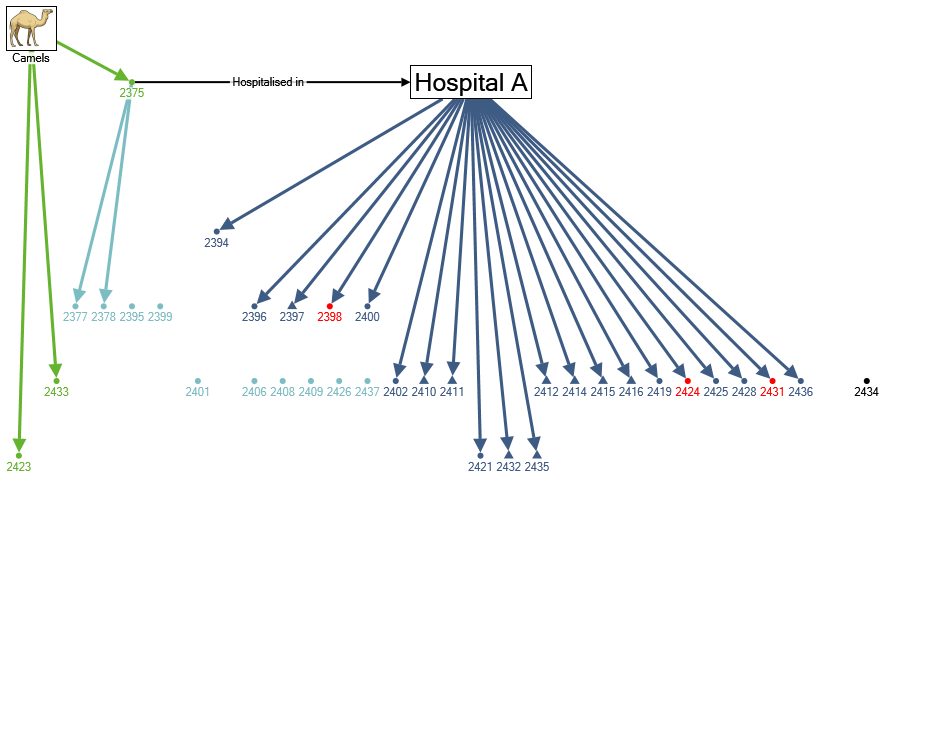 Week of disease onset
2019-02
*
2019-03
2019-04
2019-05
2019-06
2019-07
Nosocomial transmission

Household contacts
Primary cases (camel contact)

Under investigation
Fatal cases

Healthcare workers
* Following the admission of this patient in Hospital A, several new cases in contact with this hospital have been identified.
6
Geographical distribution of confirmed MERS-CoV cases by country of infection and year,April 2012–7 March 2019
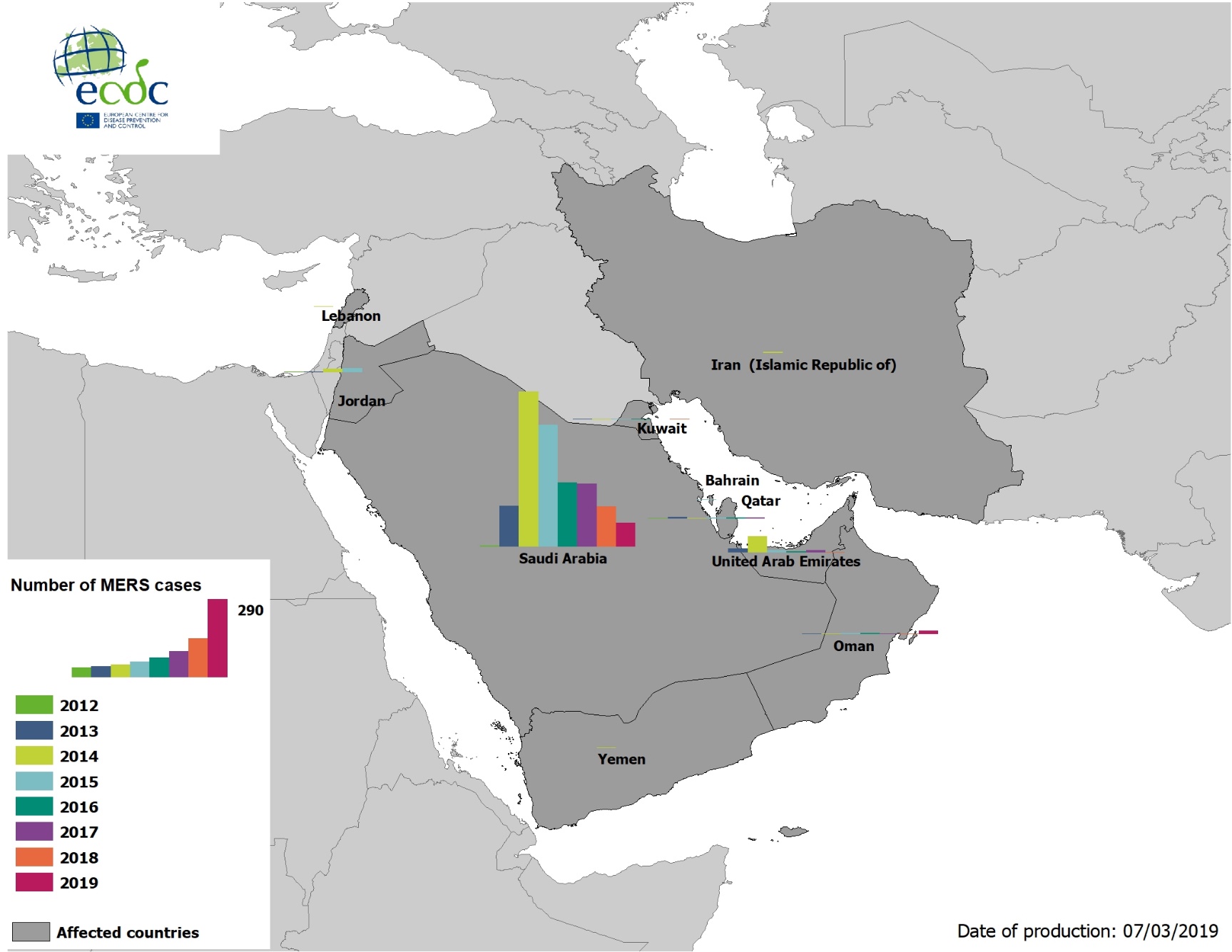 7
Geographical distribution of confirmed MERS-CoV cases by reporting country,April 2012–7 March 2019
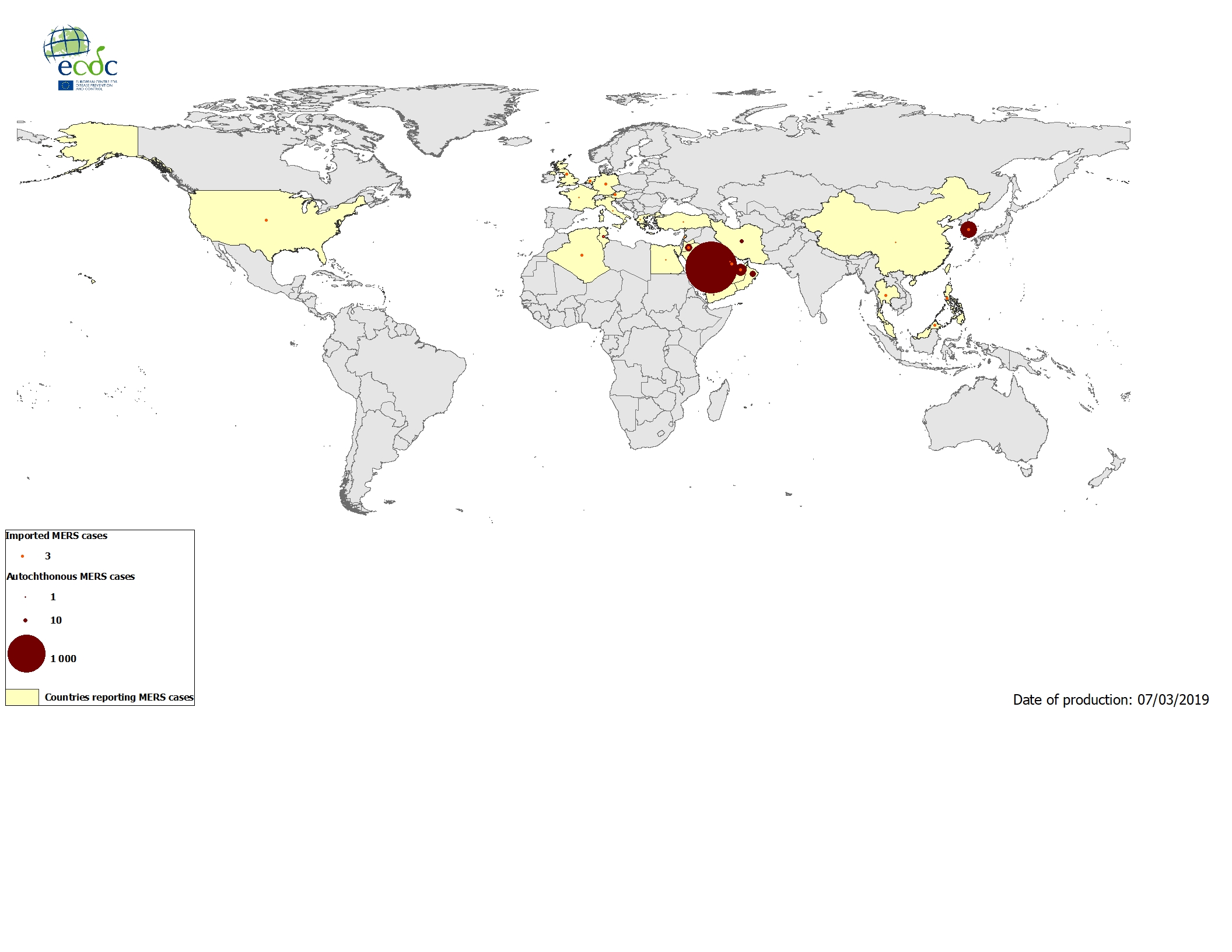 8
Distribution of confirmed human cases of Rift Valley fever in Mayotte (n=63) by week of laboratory analysis request, 22 November 2018–21 February 2019
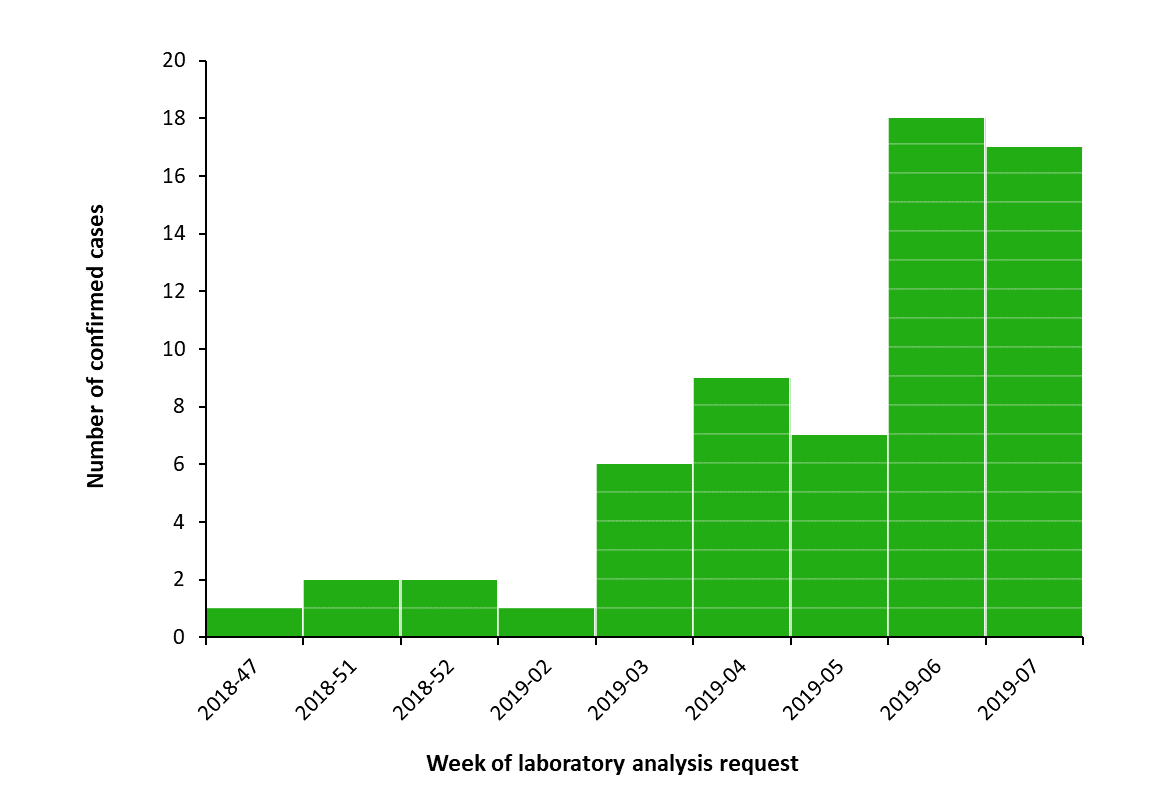 9
Geographic distribution of human cases (stars) and animal outbreaks in cattle (triangles) and small ruminants (diamonds) of Rift Valley fever in Mayotte, 22 November 2018–1 March 2019
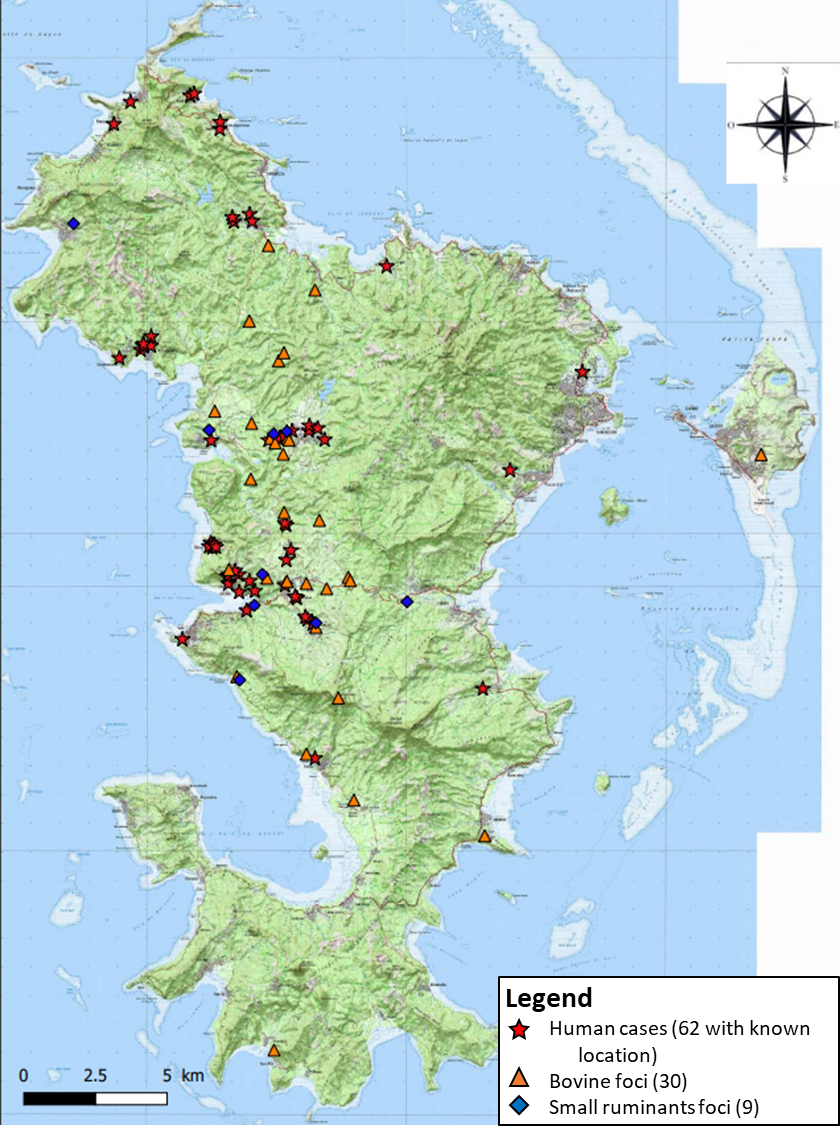 10
Measles monthly update
EU/EEA, January 2017–January 2019
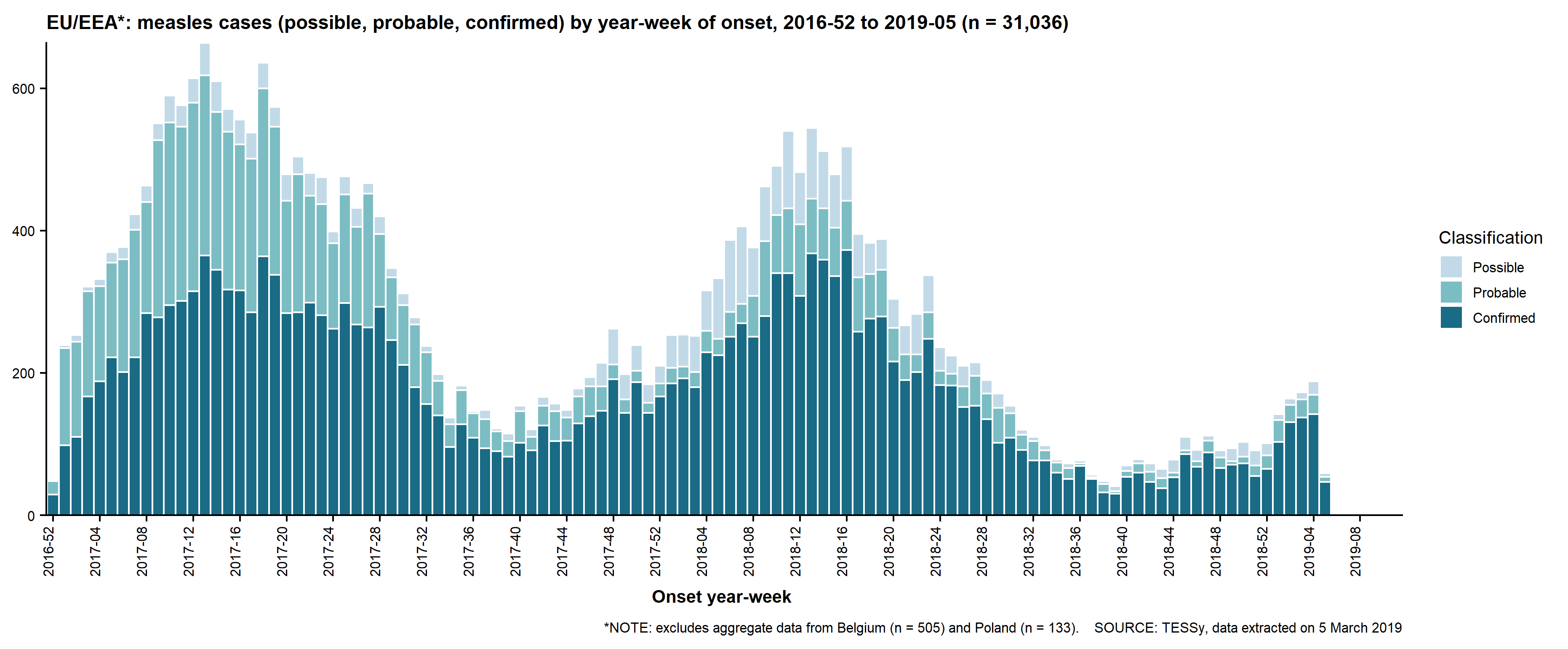 Seasonality and annual cumulative cases,January 2017–January 2019
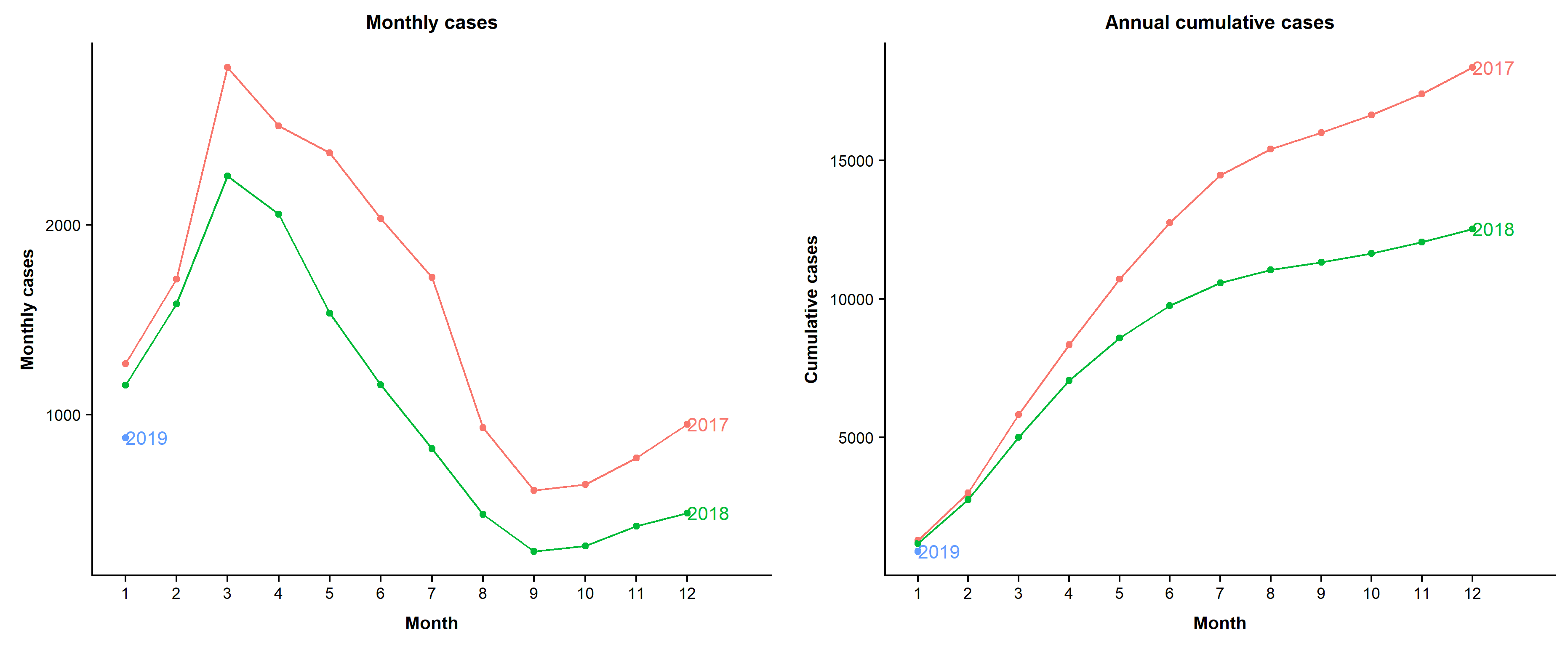 Age distribution of and rates, January 2017–January 2019
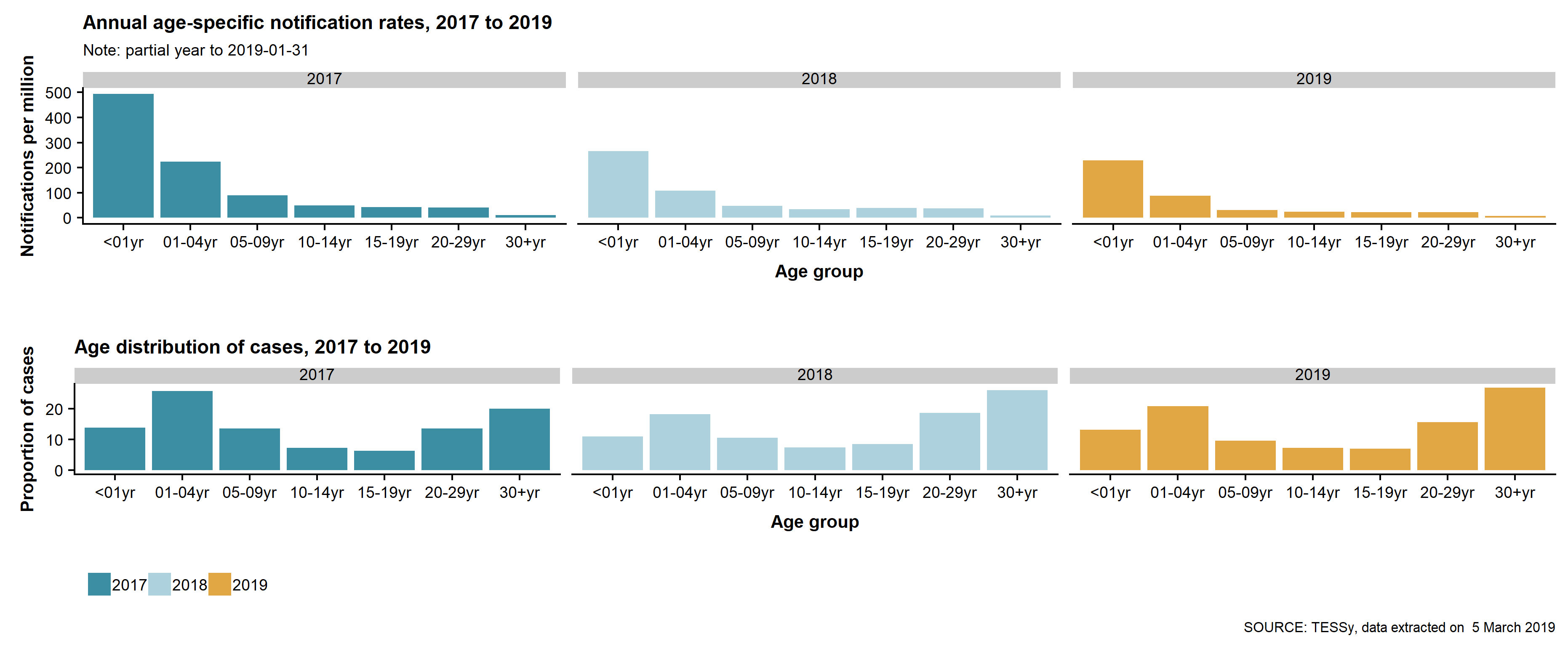 Annual deaths by country, January 2017–January 2019
2019: 2 recent deaths in Romania detected by epidemic intelligence that are not in TESSy
Monthly deaths by country, January 2017–January 2019
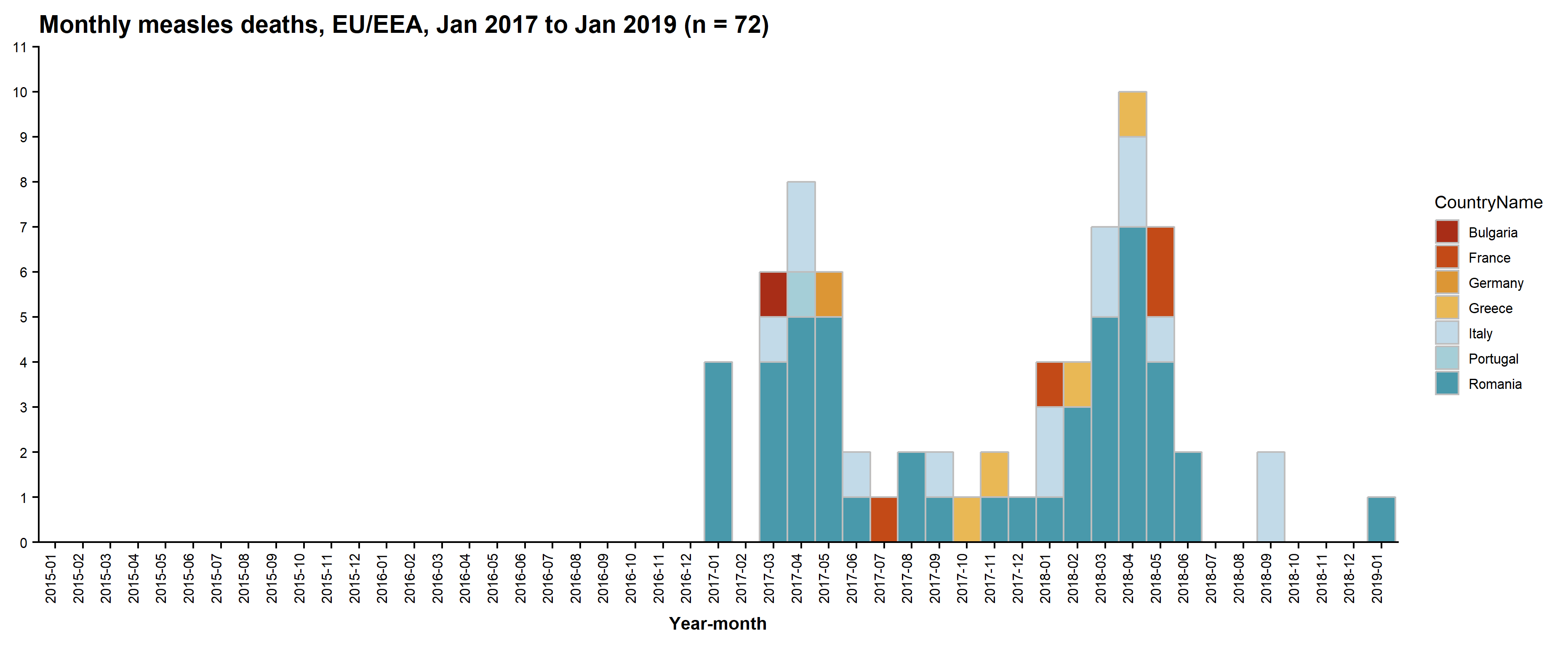 Romania, January 2017–January 2019
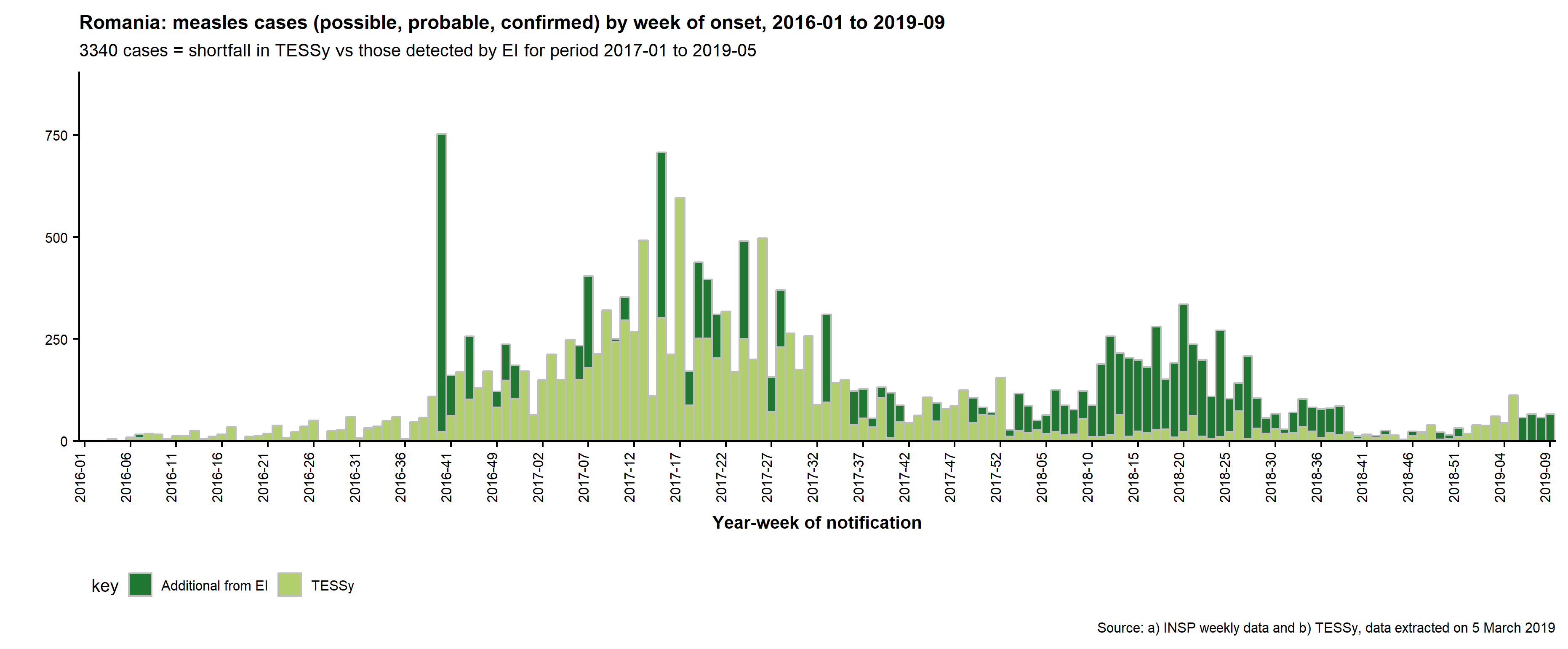 Italy, January 2017–January 2019
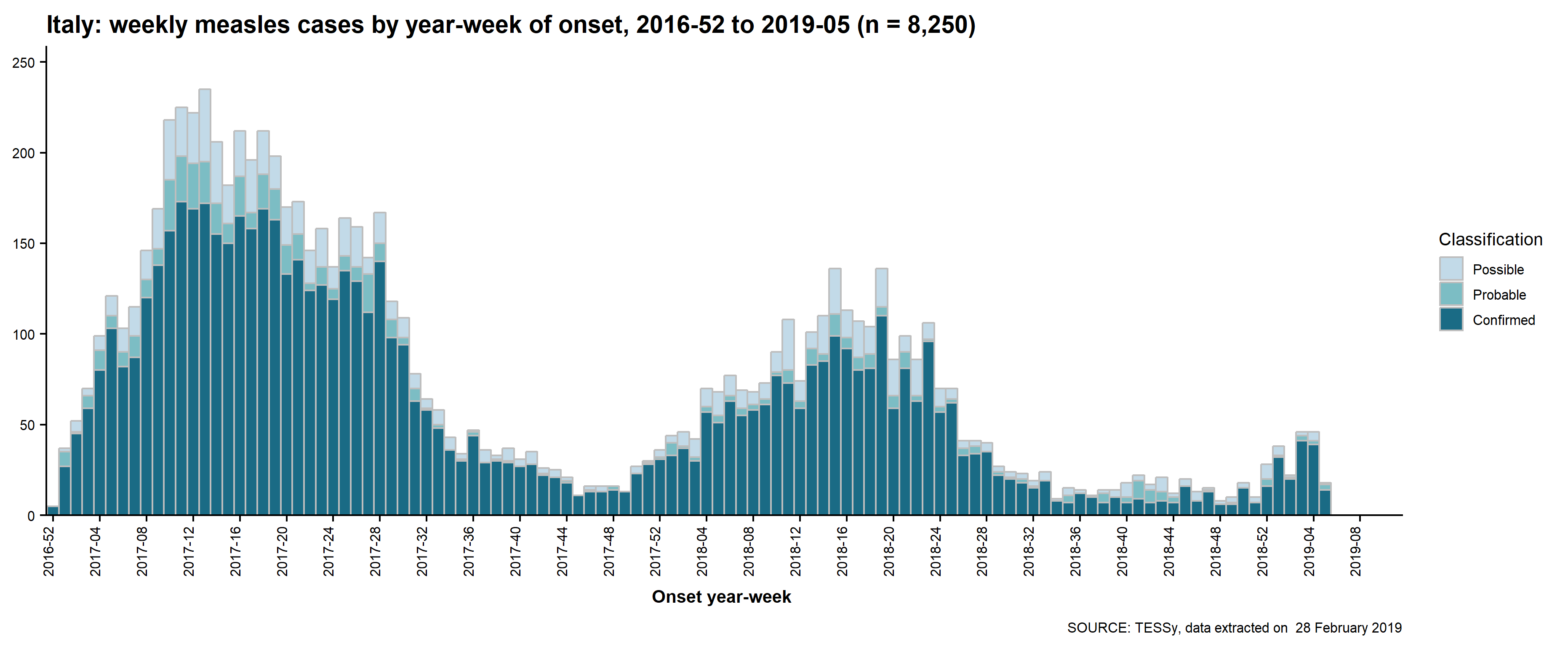 2019: No more recent cases detected through epidemic intelligence
Poland, January 2017–January 2019
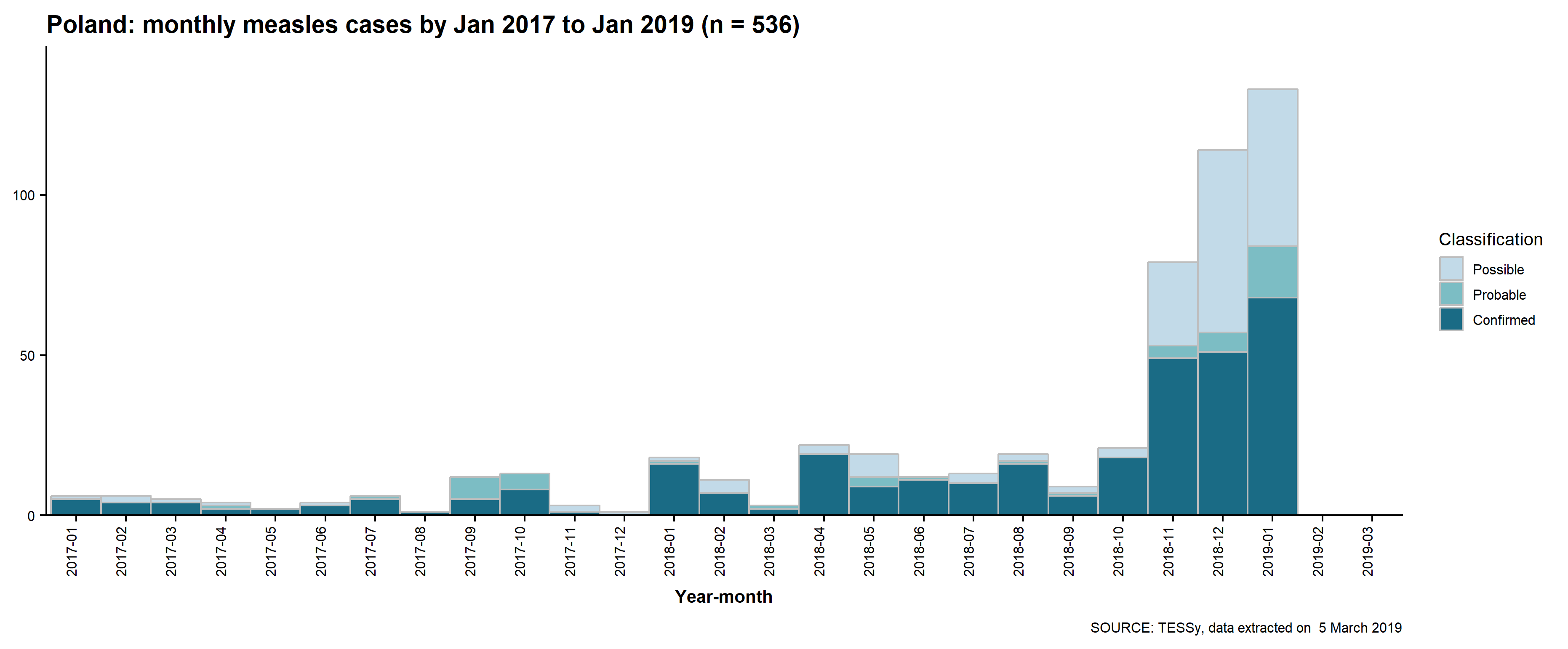 2019: 314 cases detected through epidemic intelligence vs 133 in TESSy to 31 January 2019
France, January 2017–January 2019
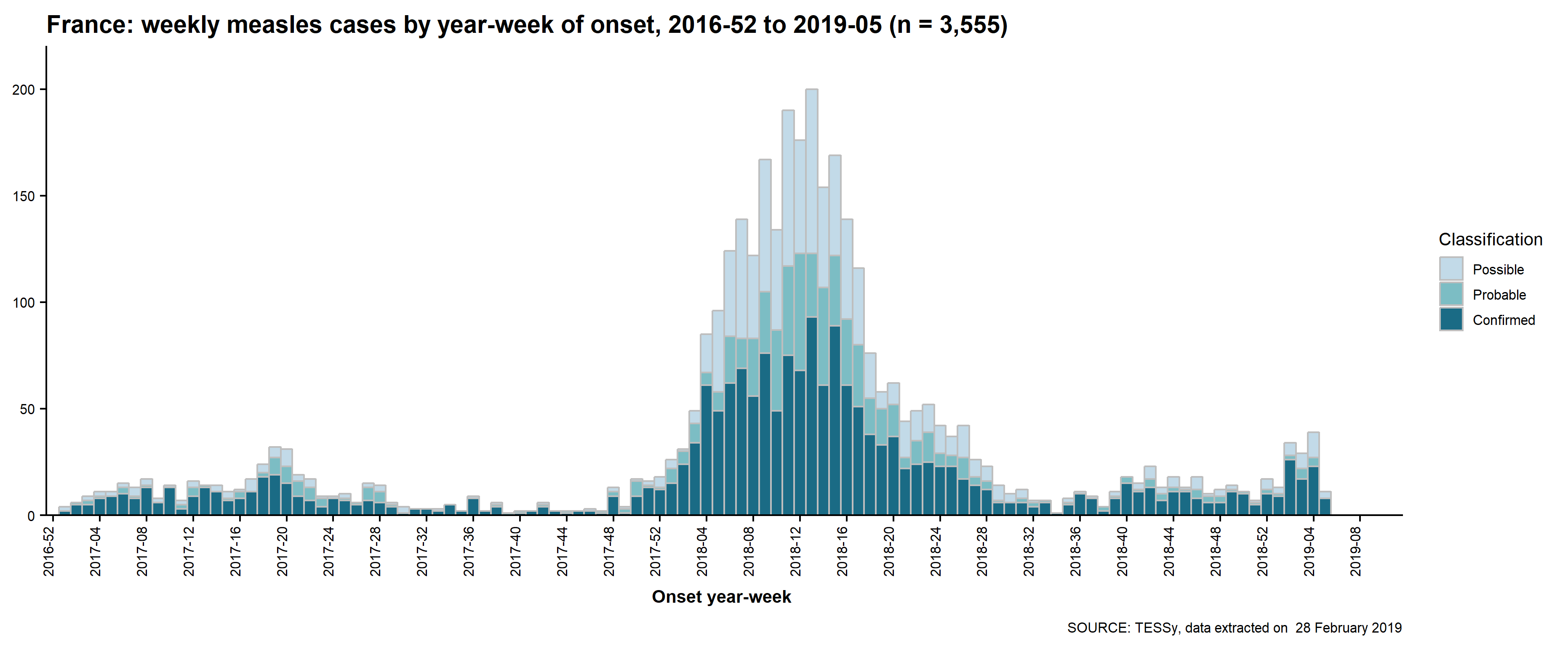 2019: 224 cases detected through epidemic intelligence vs 124 in TESSy to 31 January 2019
Austria, January 2017–January 2019
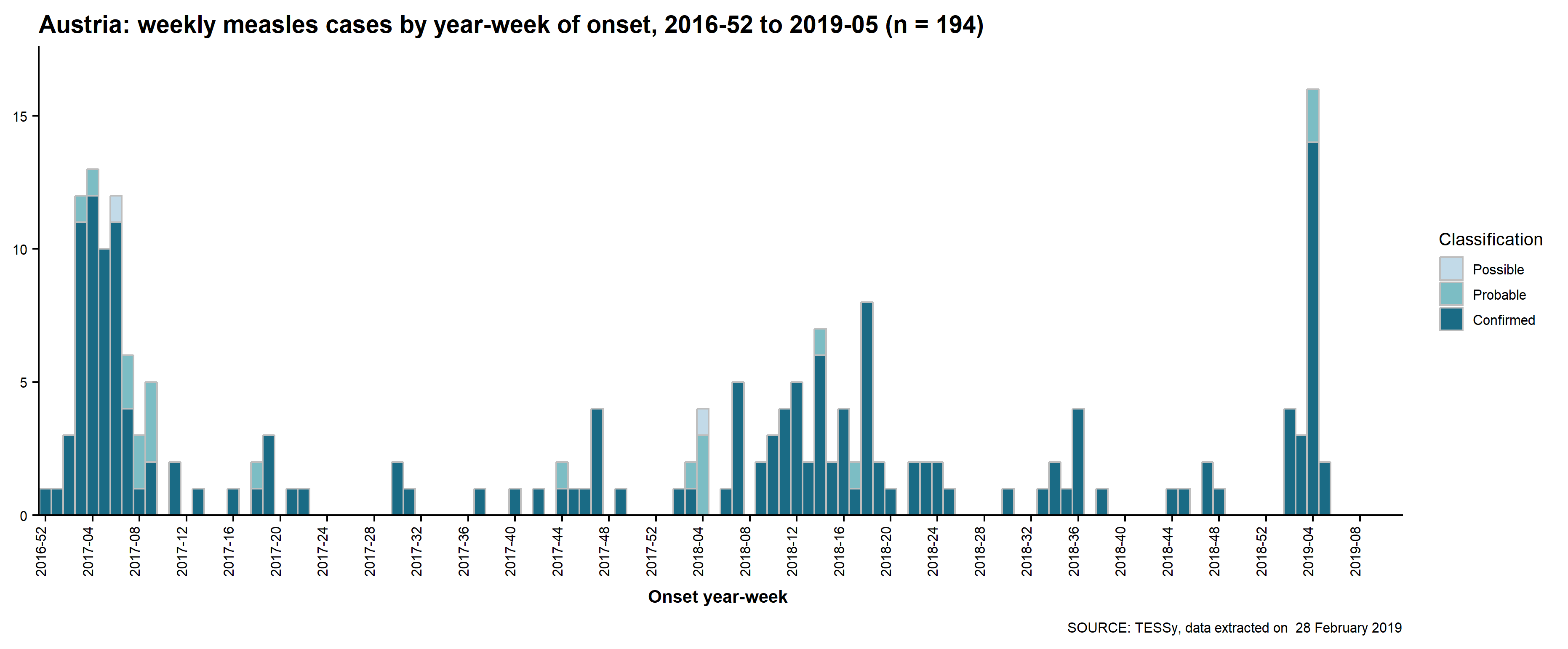 2019: 53 cases detected through epidemic intelligence vs 25 in TESSy to 31 January 2019
Czech Republic, January 2017–January 2019
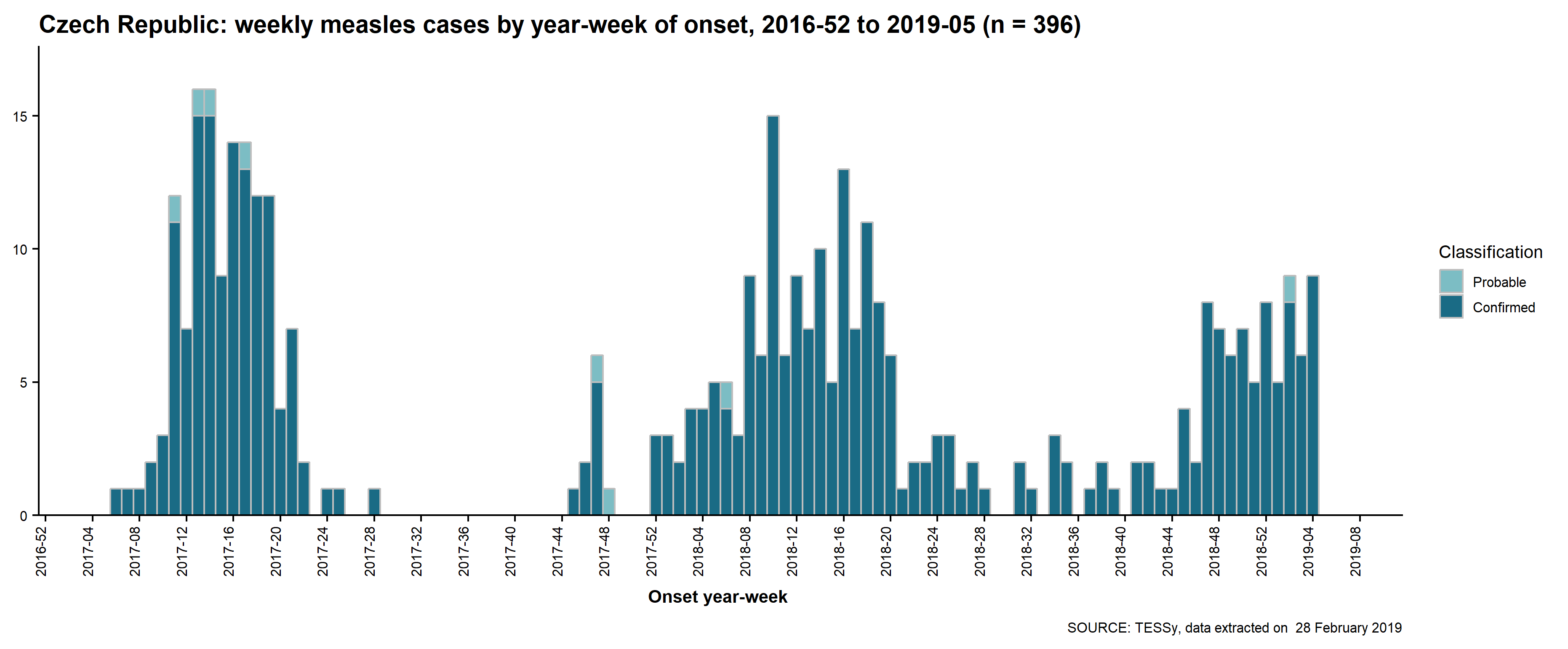 2019: 170 cases detected through epidemic intelligence vs 29 in TESSy to 31 January 2019